Jednačine sa sabiranjem i oduzimanjem razlomaka-vežbanje-
27.03.2020.                       5.razred
1. Reši jednačine:
a)  X – 3,5 = 

b) 11,3 – x = 5

V) 3   + x = 7,9
                                                            
2. Reši jednačine:

(rešenja za svaki primer
nalaze se u produžetku)
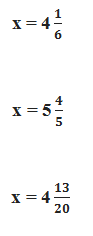 2
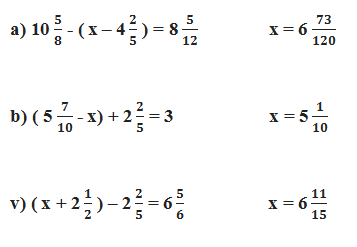 3. Koliko je bilo uglja na stovarištu, ako je posle prodaje 38,5 tona ostalo 26,6 tona?
                                                          rešenje: 65,1 tona.
                         
                      * Domaći zadatak *

Zbirka zadataka, strana 157, zadaci: 154. i 160.
                         strana 158, zadaci: 164. i 165.
3
Uputstvo za izradu domaćeg zadatka:

Poštovani učenici,

      Vaš domaći zadatak radite u svojim sveskama,
postupno, pregledno i precizno. 
Po završetku slikajte svoj rad i slike pošaljite na mail. 
      Vaše domaće radove ću pregledati i formativno (opisno) oceniti i ukazati vam na čemu treba raditi više, ukoliko ima potrebe za tim.

      Rok za slanje domaćeg zadatka je 
subota, 28.03.2020. do 16 časova.
4
Ostanite zdravi, nasmejani i raspoloženi .  .  .
 
Čuvajte zdravlje                       I ne zaboravite     
                                             
                                             #ostanikodkuće
                                             #kodkućenasigurnom
5
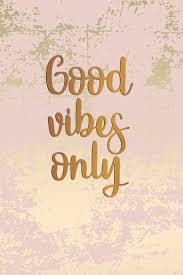 Srdačan pozdrav,
vaše nastavnice Marija i Jovana